Reduzca la electricidad entre un 20 % y un 45 %
Ecoven S2
DESCRIPCIÓN
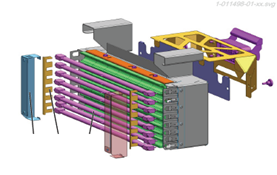 Valor: Optimización de costos, Sostenibilidad
Equipo: Sopladoras Series2 (excepto PH & PM modelos) 
Código del catálogo: 978